MEDICAL PHYSICS AND BIOMEDICAL ENGINEERING
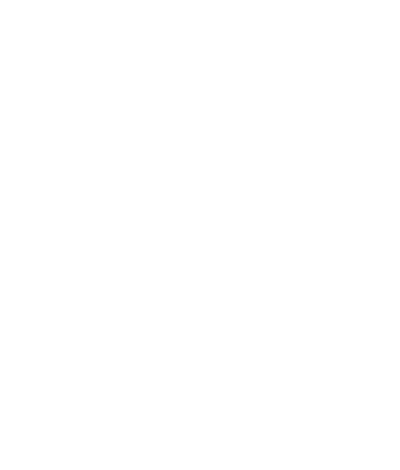 Deep transfer learning for video-telemetry
and MRI processing in epilepsy
Fernando Pérez-García, Rachel Sparks, John Duncan, Sébastien Ourselin
EPSRC Centre for Doctoral Training in Intelligent, Integrated Imaging In Healthcare (i4health)
MPhil upgrade day
19 February 2020
Background
⅓ epilepsy patients are drug-resistant
Tests: MRI, video-telemetry, EEG...
Epileptogenic zone → resection
40 to 70% success* rate 
Clinical observations → resection
Clinical outcome
*one year seizure-freedom
‹#›
Motivation - video-telemetry
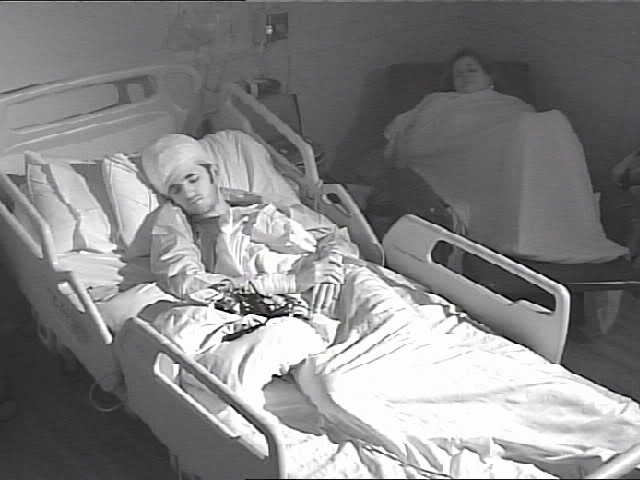 Trained neurophysiologist
Seizure semiology
Videos are days long
Sheets, nurses, bandages...
Intra- and inter-rater variability
‹#›
Motivation - resective surgery
Lobe-wise labelling
“Left frontal lobectomy”
Pixel-wise labelling
Trained neuroradiologist
3D images
Intra- and inter-rater variability
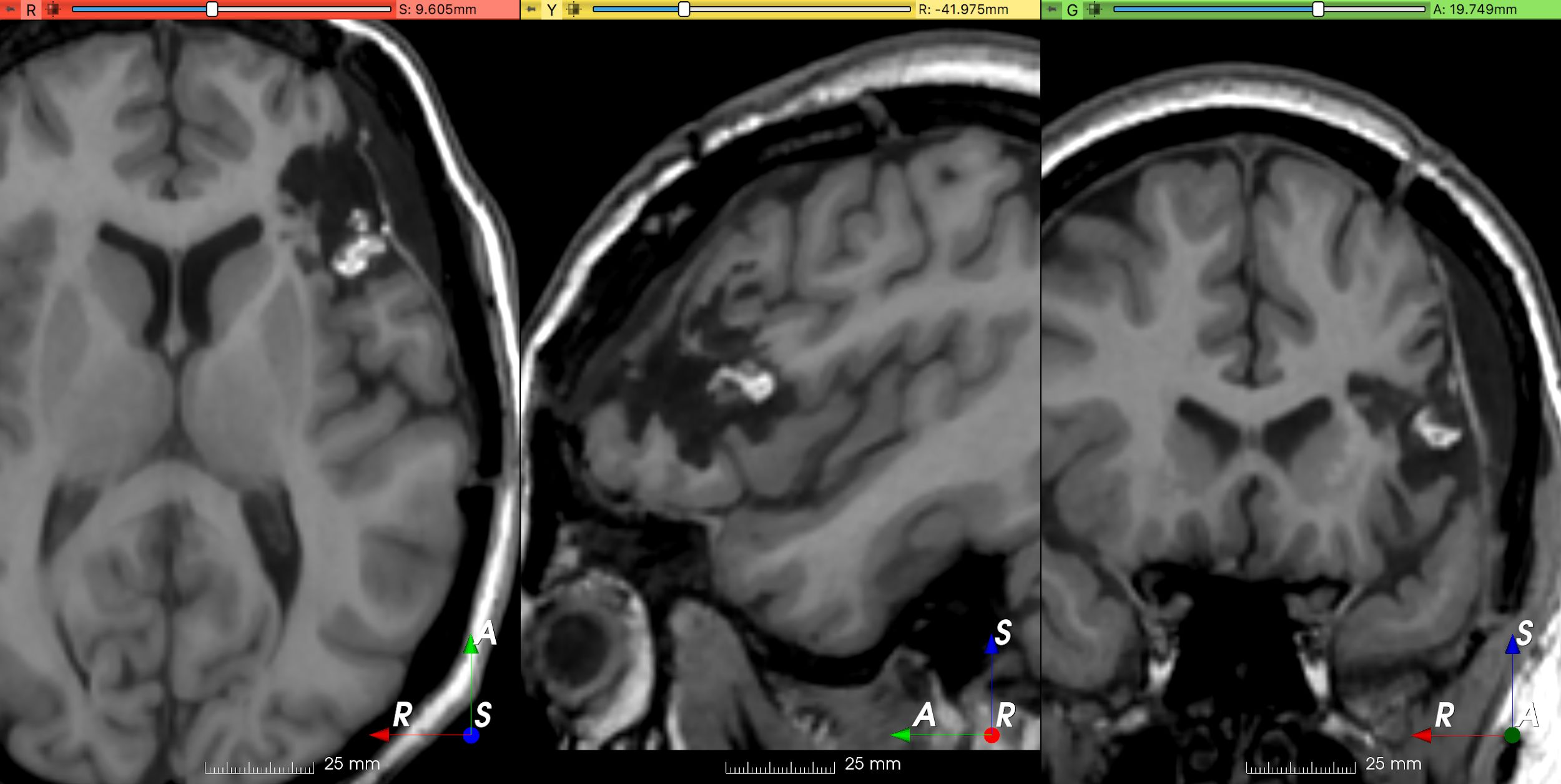 ‹#›
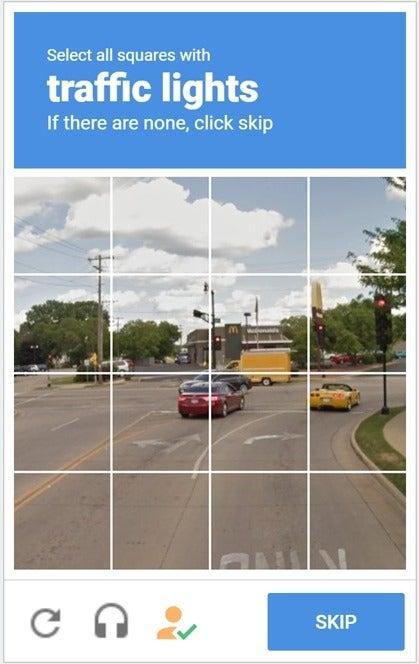 Methods - deep learning
Deep learning is very successful
It doesn’t work!
Massive amounts of (labelled) data
Patients need privacy
Labelling needs time and expertise
‹#›
Methods - transfer learning
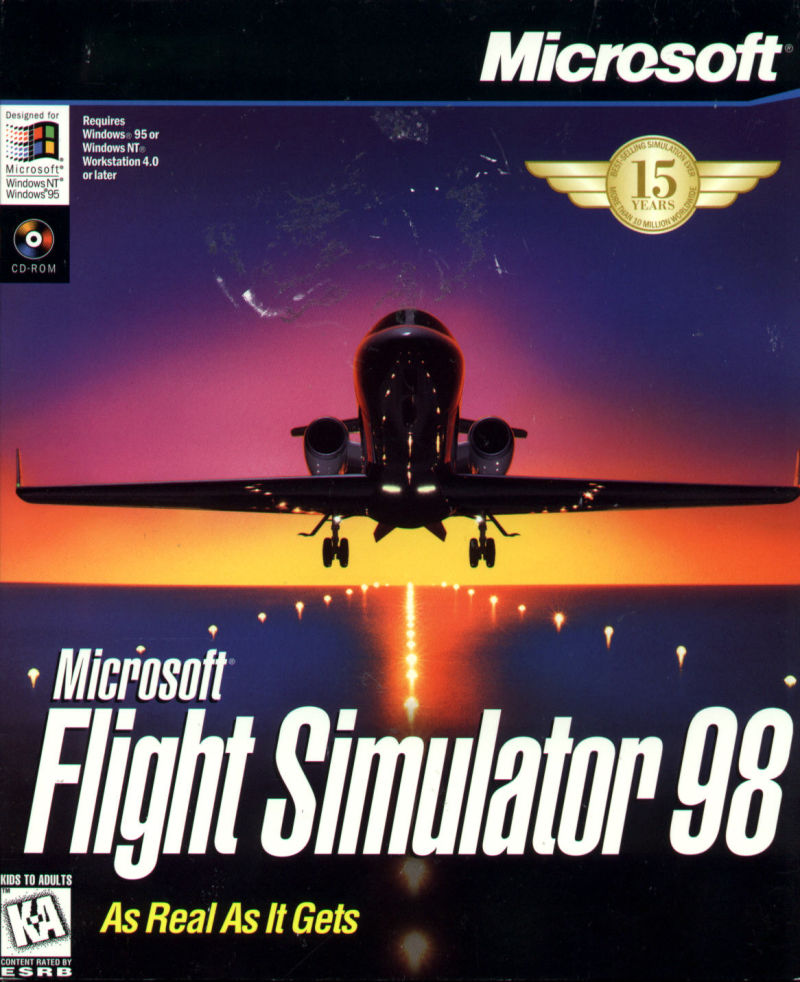 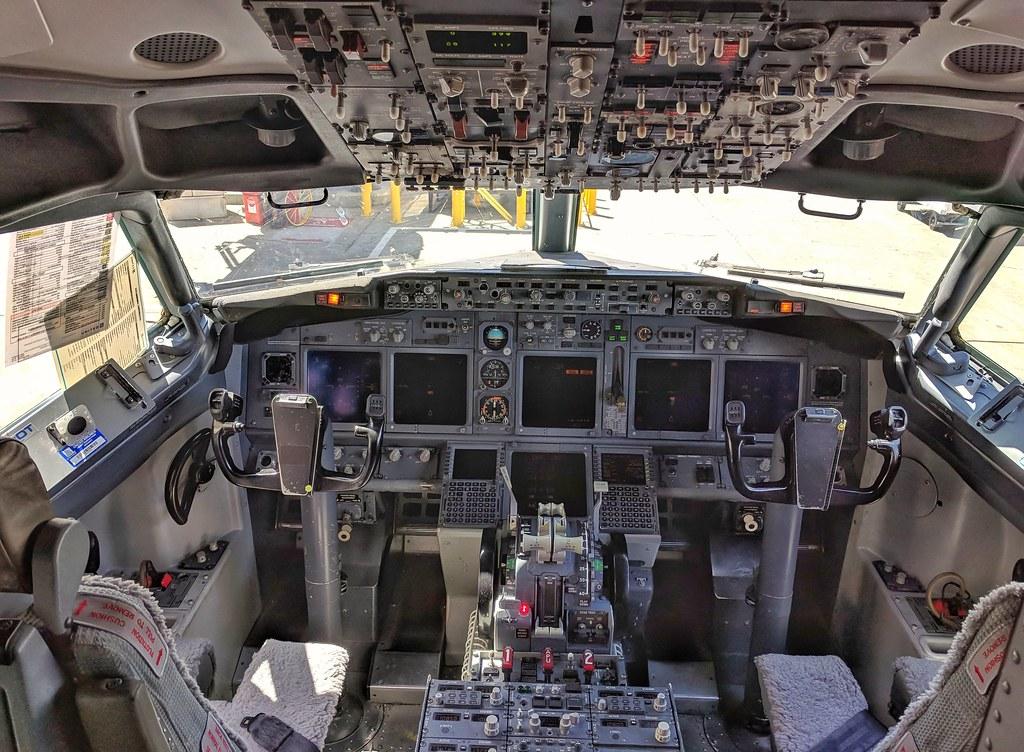 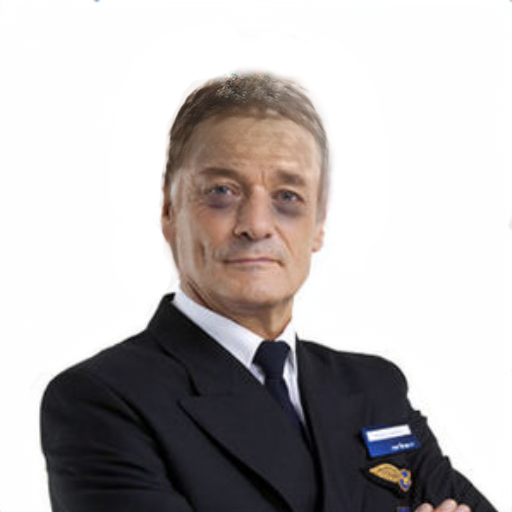 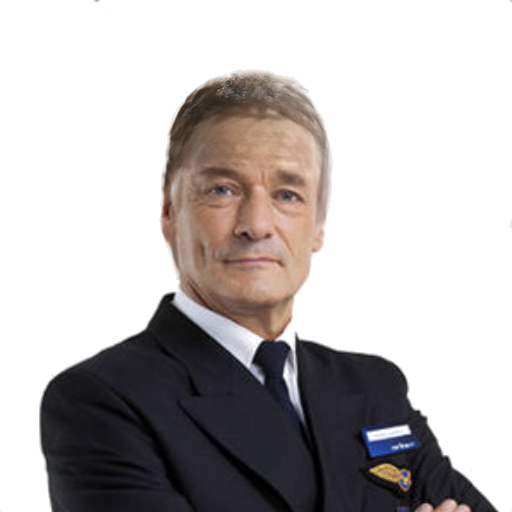 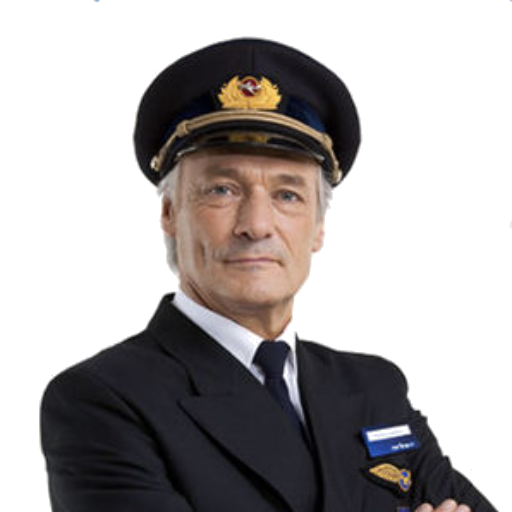 ‹#›
Methods - machine learning
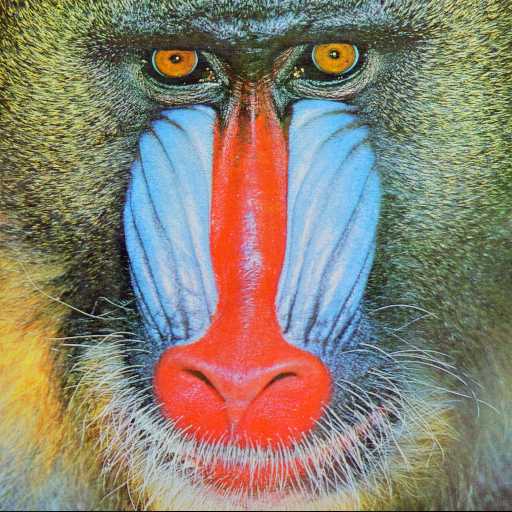 y = “mandrill”
y = “mandrill”
?
ŷ = f(x) = “baboon”
x
‹#›
Methods - self-supervised learning
xr =  “To be or not to be, that is the question”
x =  “To be or not to be, that is the question”
yr =  “To be or not to be, that is the question”
ŷ = f(x) = “To be or not to have, that is the question”
‹#›
Methods - self-supervised learning
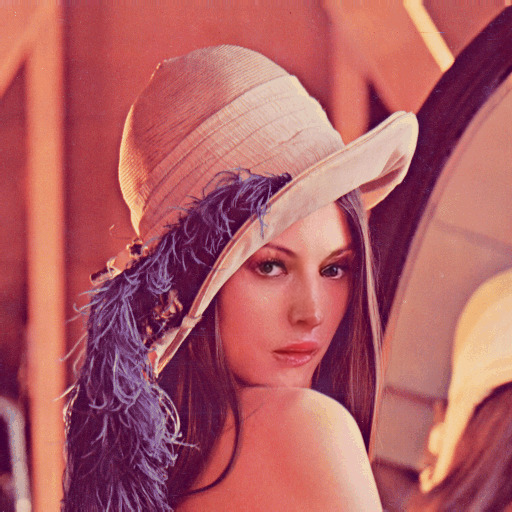 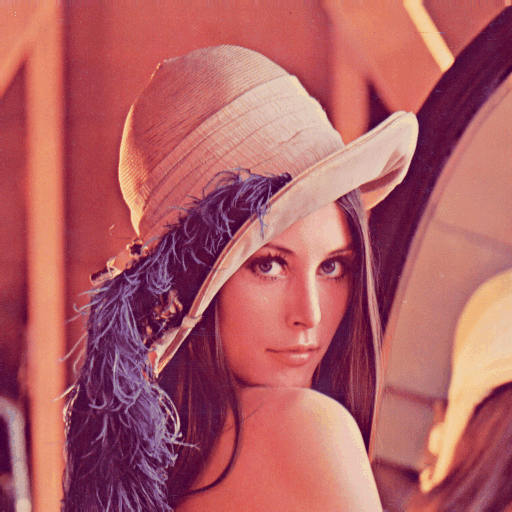 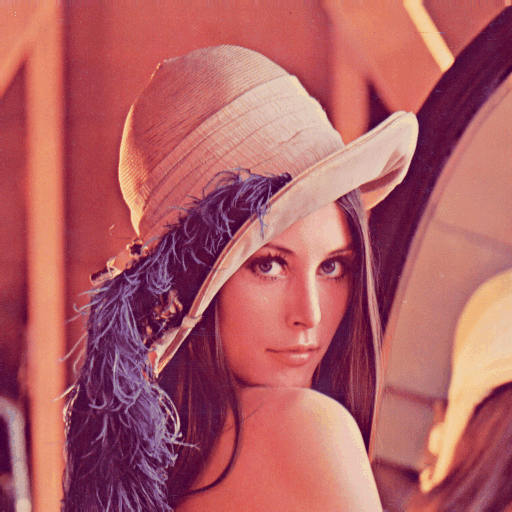 xr
yr
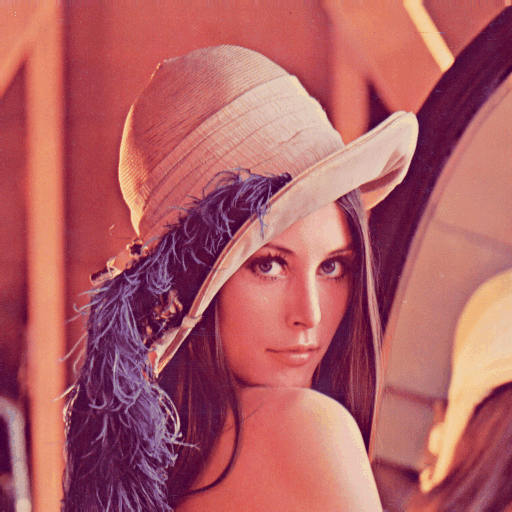 x
ŷ = f(x)
‹#›
Methods - synthetic resection
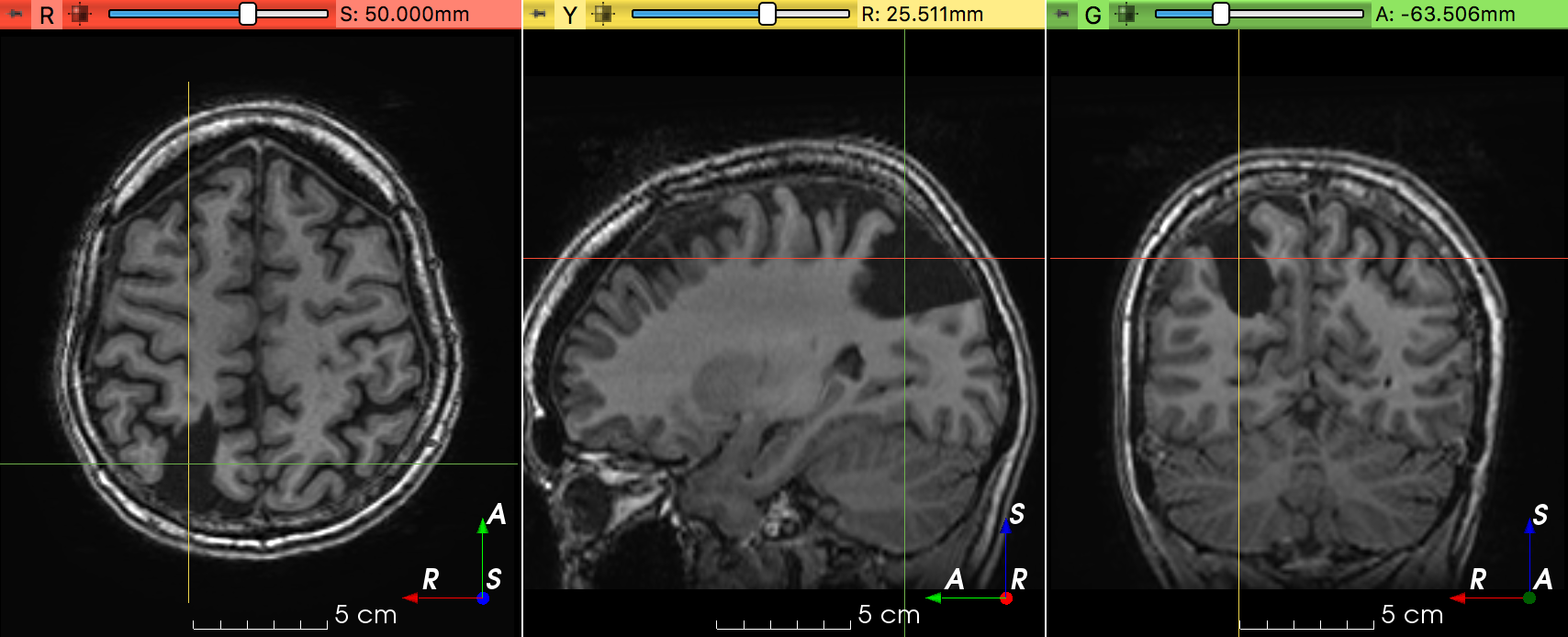 Preop brain x
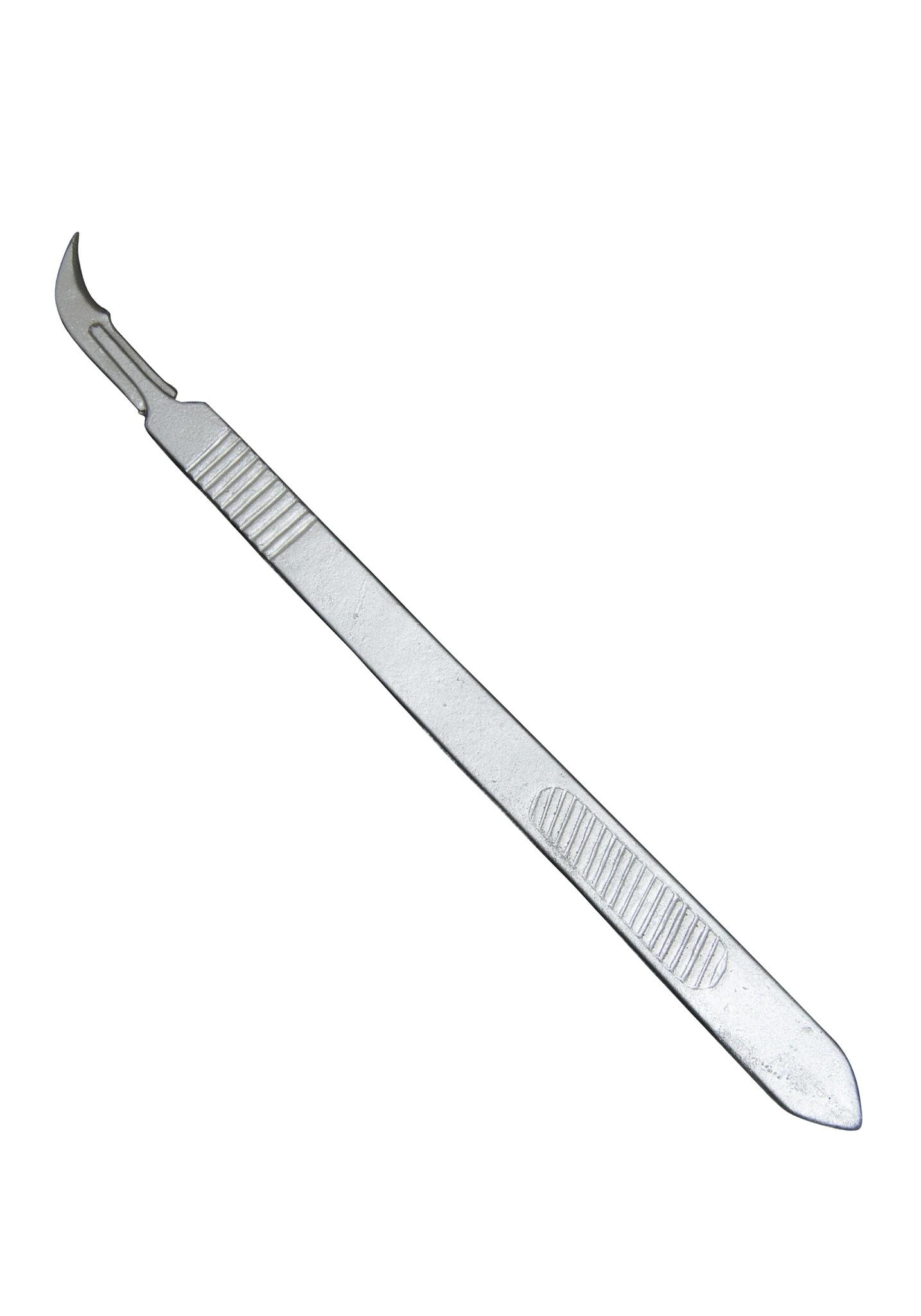 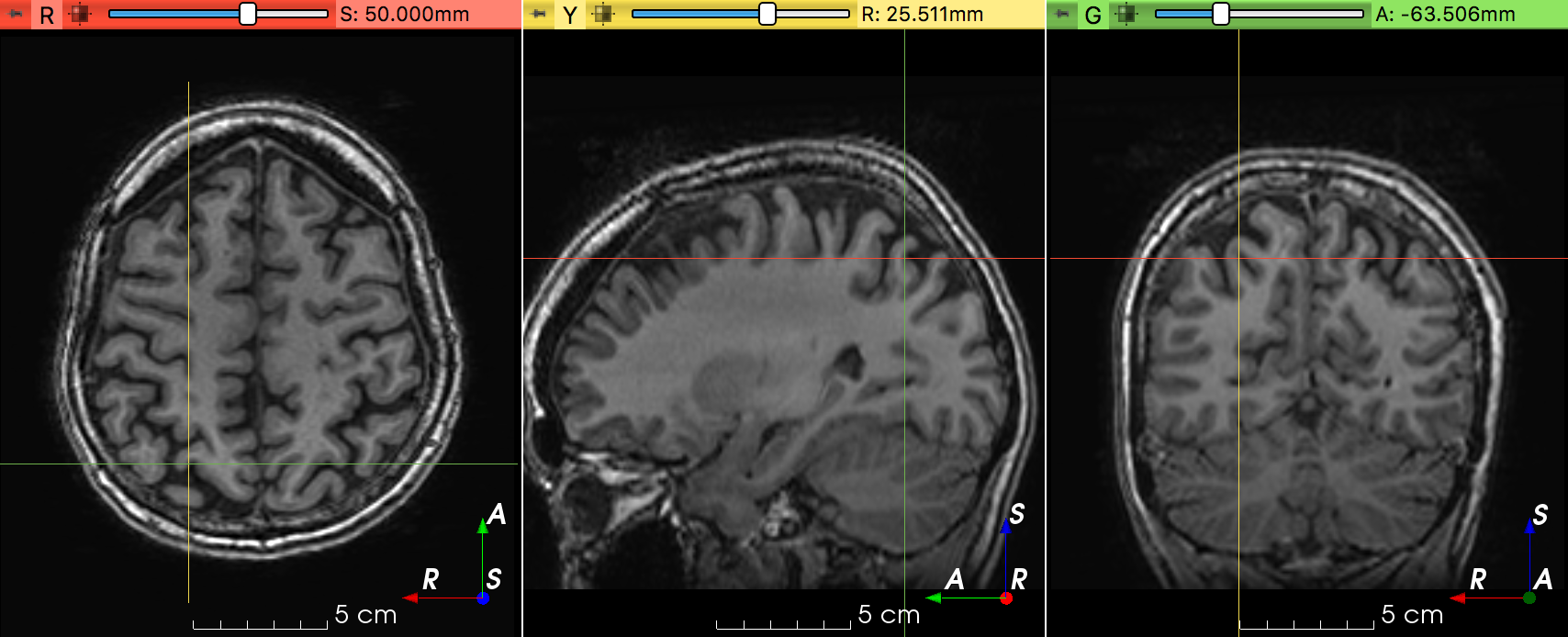 Resected brain xr
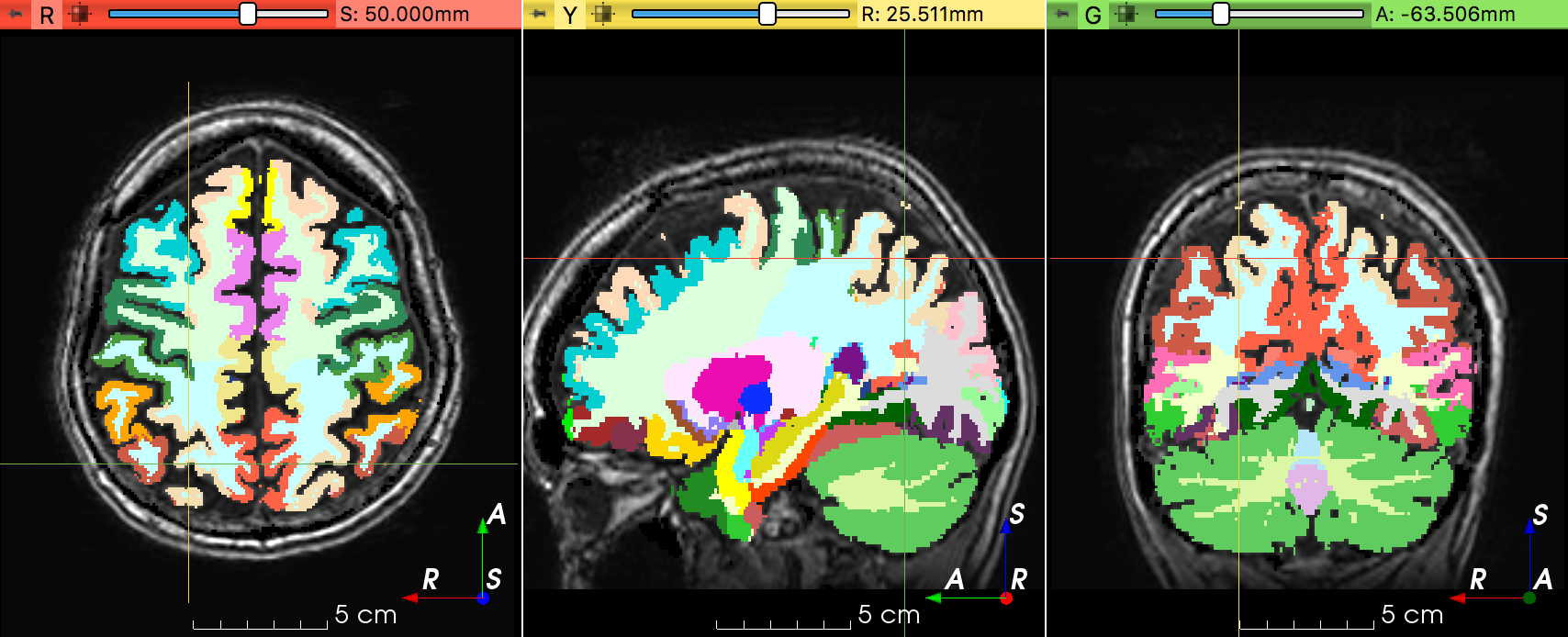 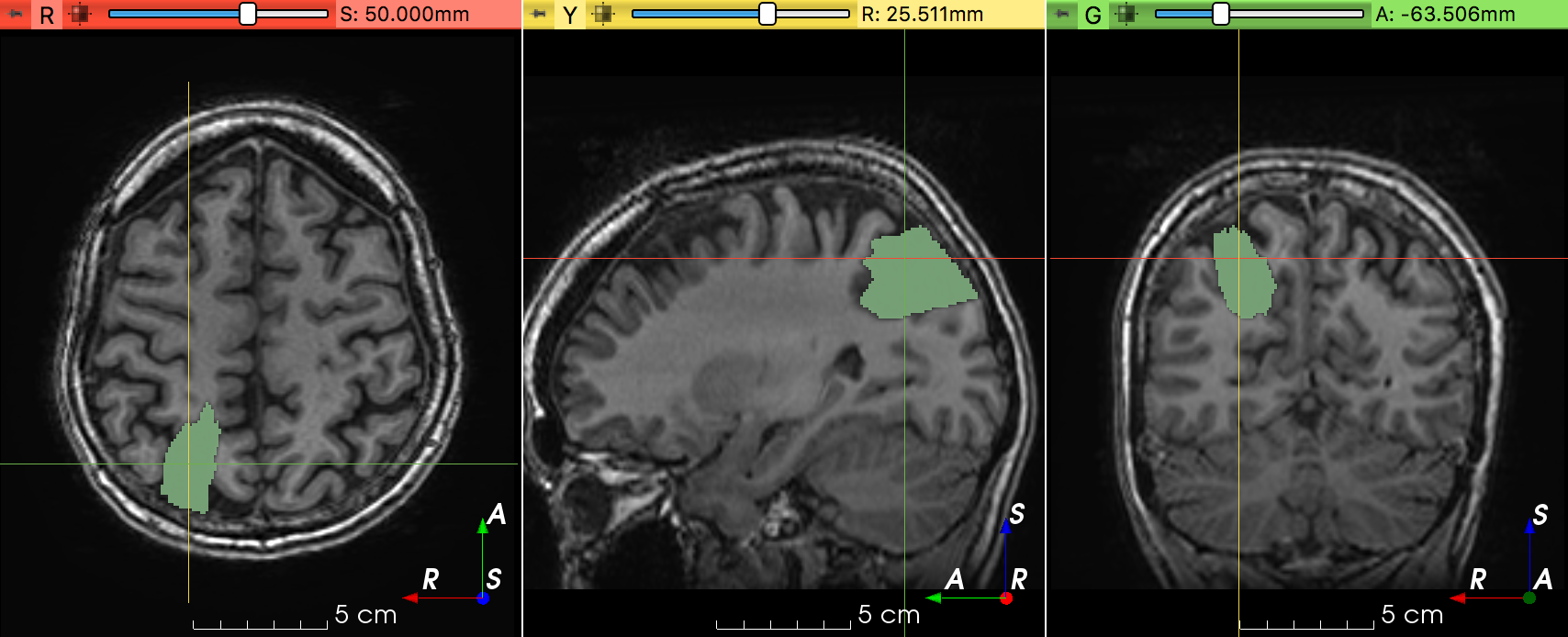 Resection model*
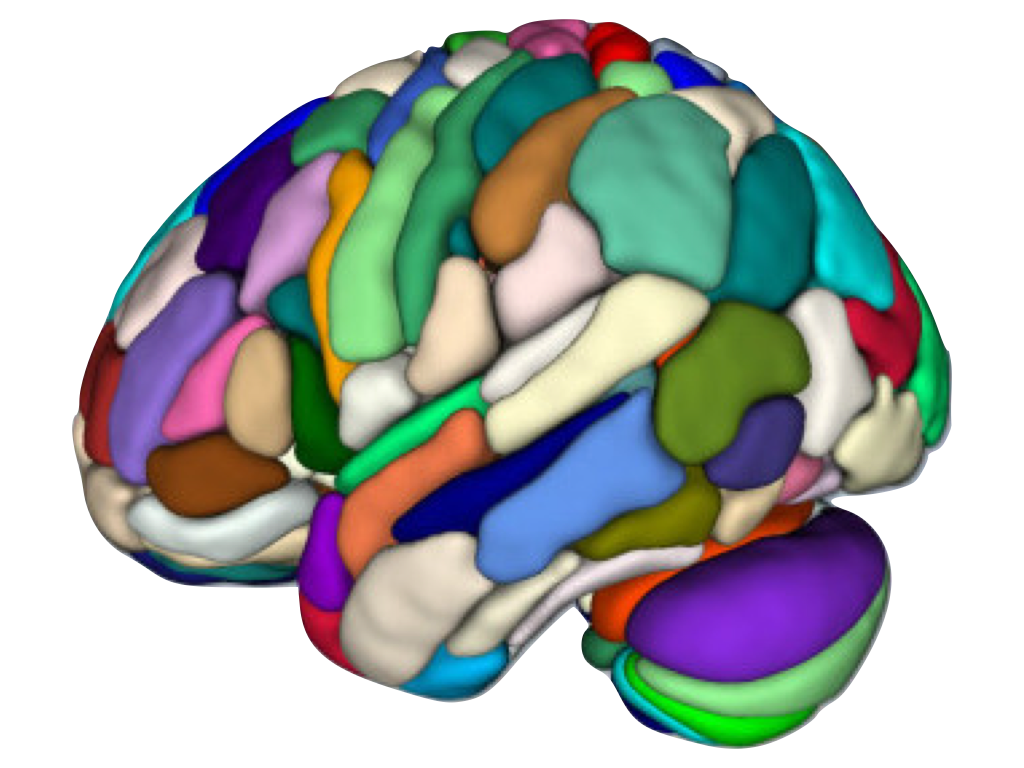 Preoperative parcellation
Resected label yr
Parcellation model
‹#›
*https://github.com/fepegar/resector
Methods - semi-supervised learning
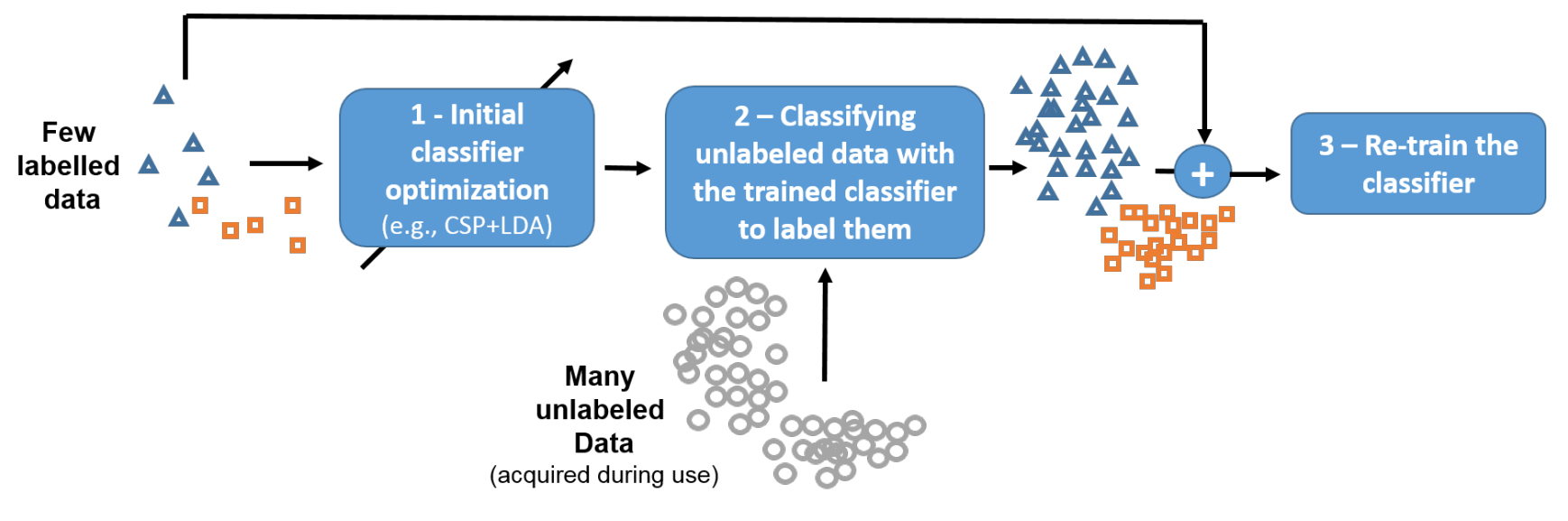 Adapted from Fabien Lotte, 2015, Signal Processing Approaches to Minimize or Suppress Calibration Time in Oscillatory Activity-Based Brain–Computer Interfaces
‹#›
Data - EPISURG
430 patients with resective surgery
National Hospital for Neurology and Neurosurgery, Queen Square
1990 - 2018
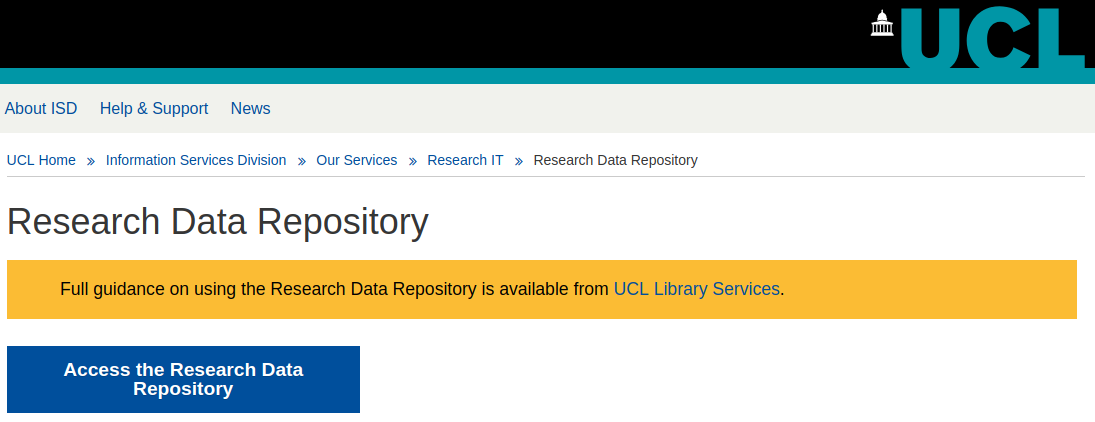 ‹#›
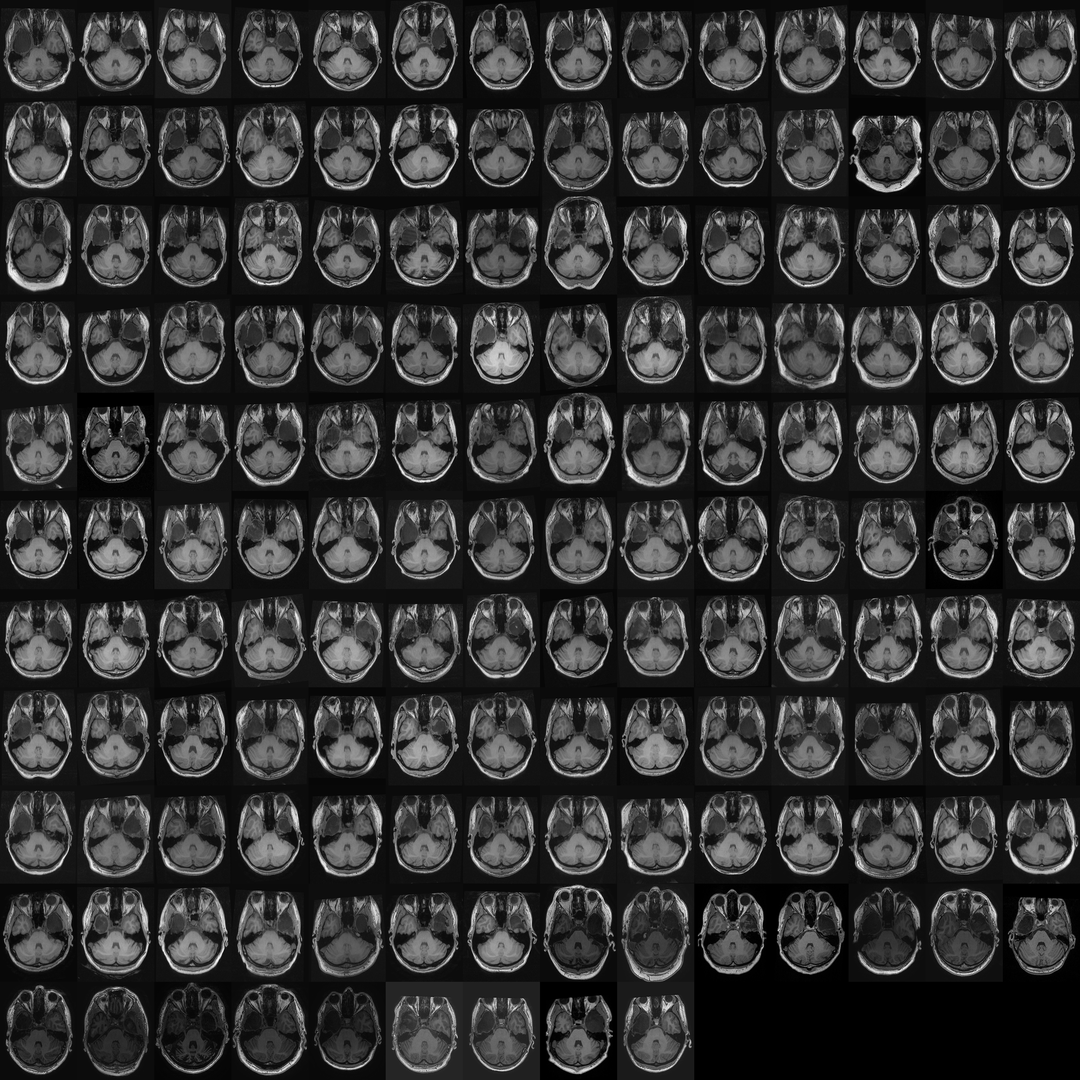 Preoperative (no resection)
EPISURG dataset
Data - all
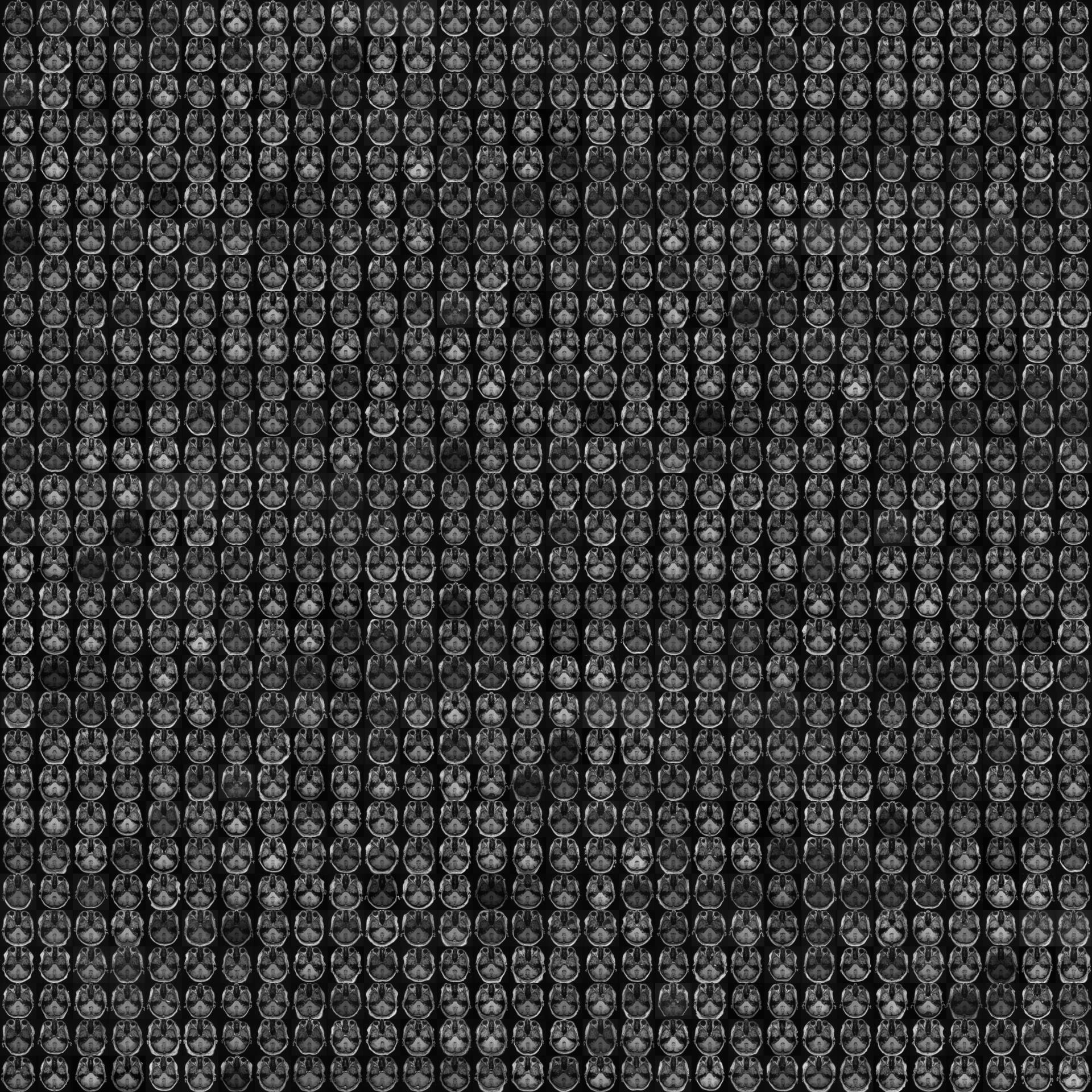 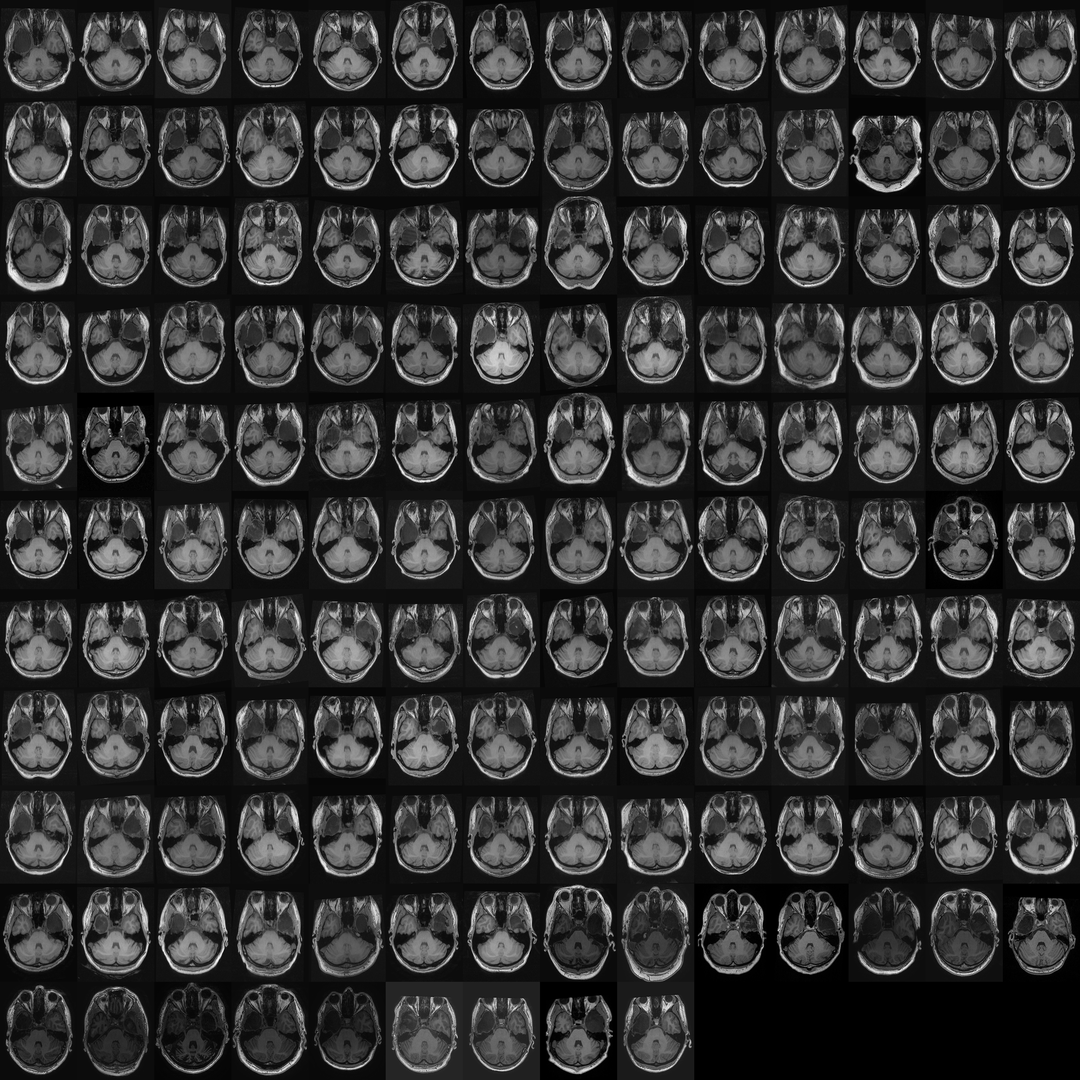 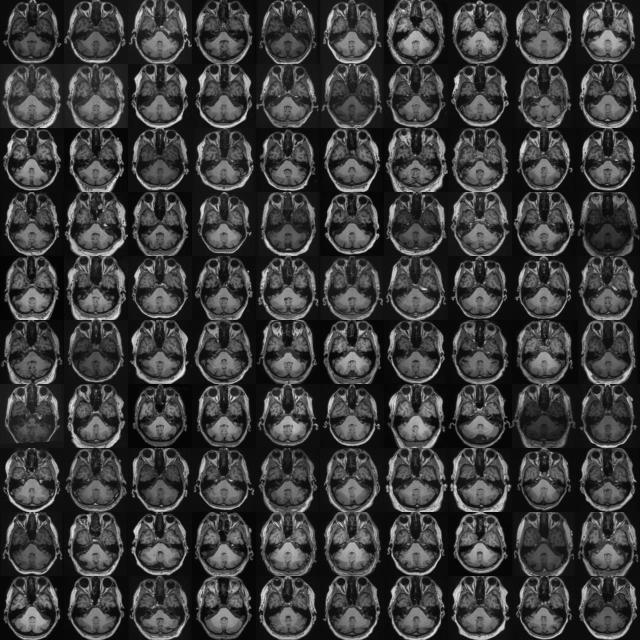 EPISURG postop
labelled
(133)
EPISURG postop
unlabelled
(297)
EPISURG preop
(261)
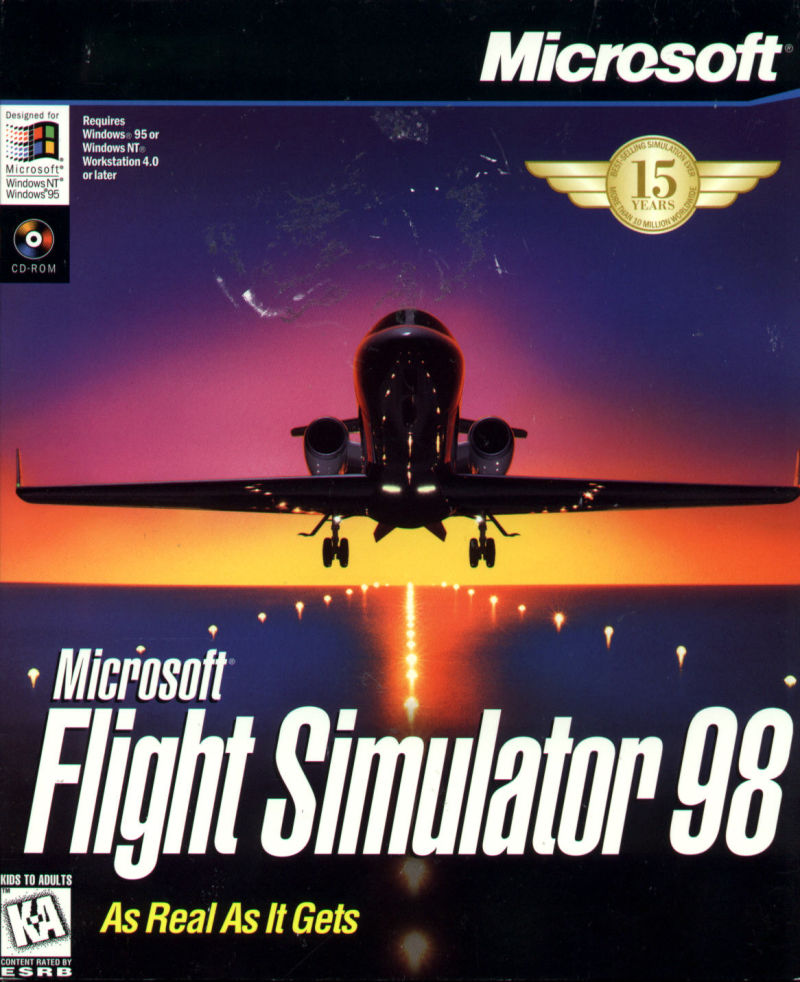 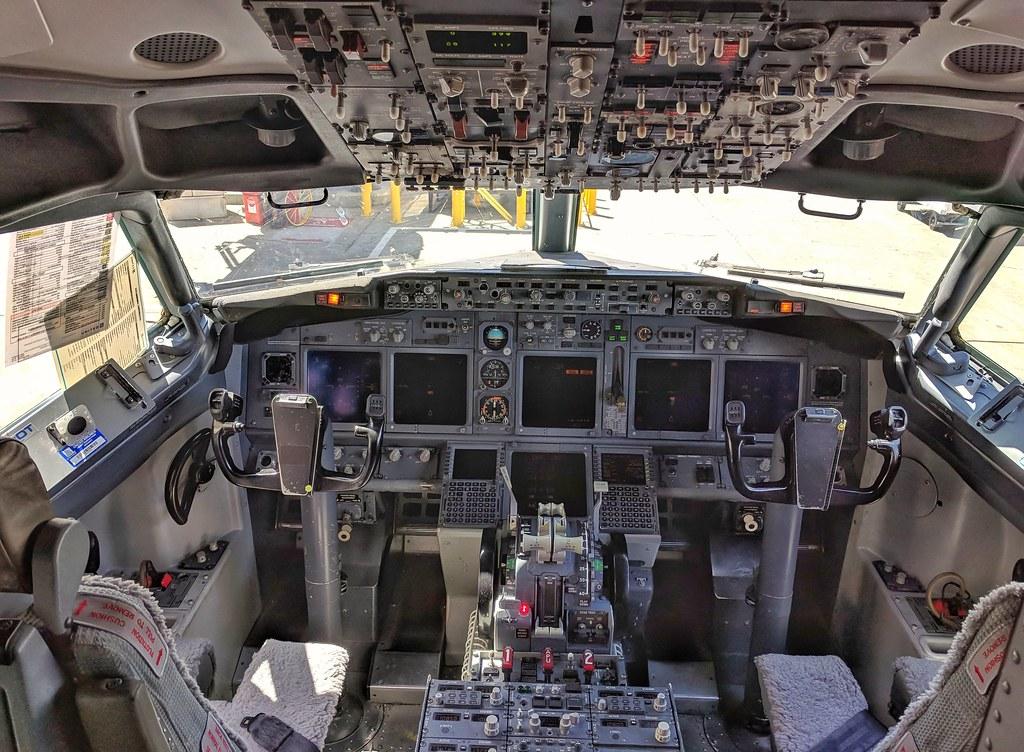 Publicly available data
(1813)
‹#›
Experiments
‹#›
Results - quantitative
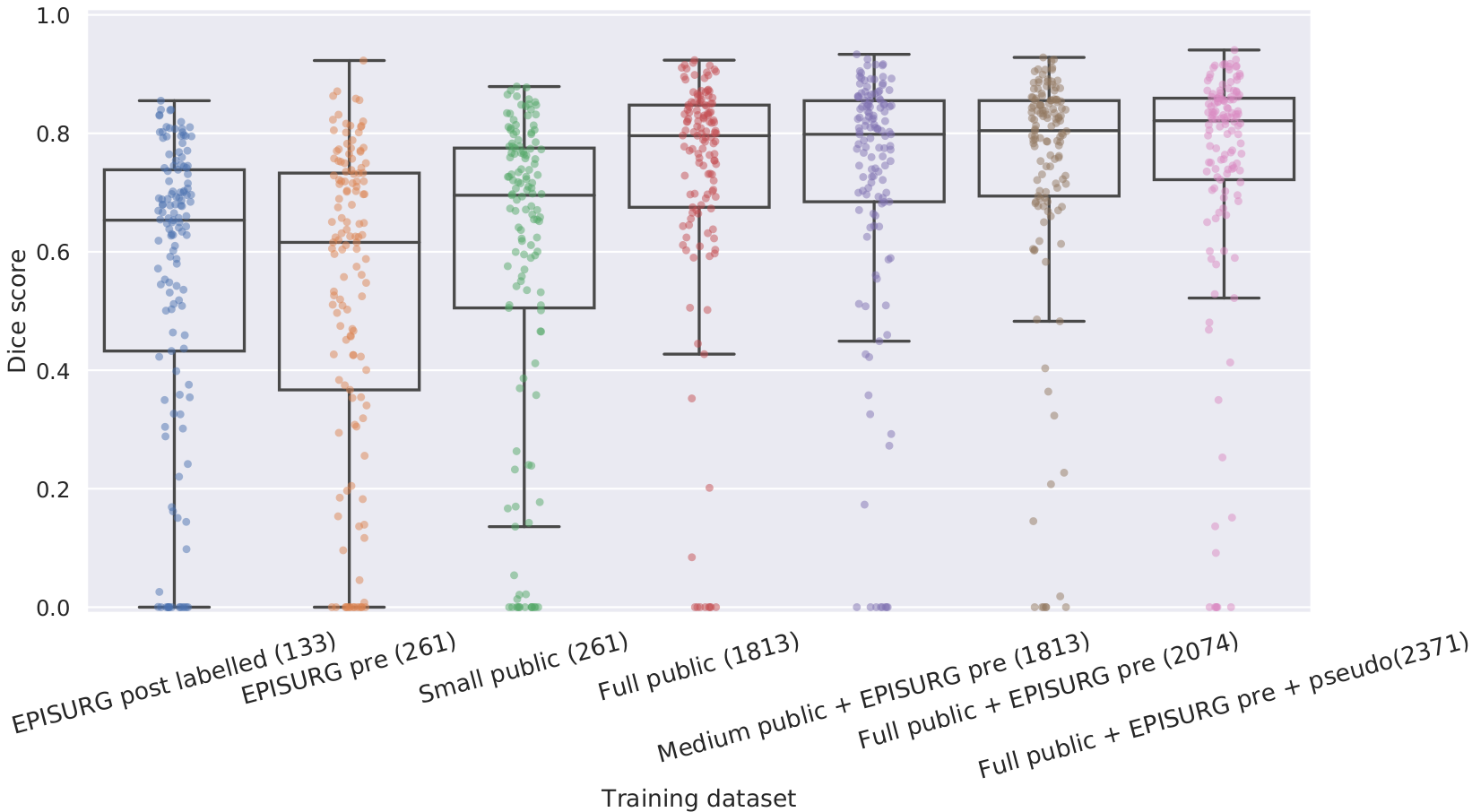 ‹#›
Label
Prediction
Results - qualitative
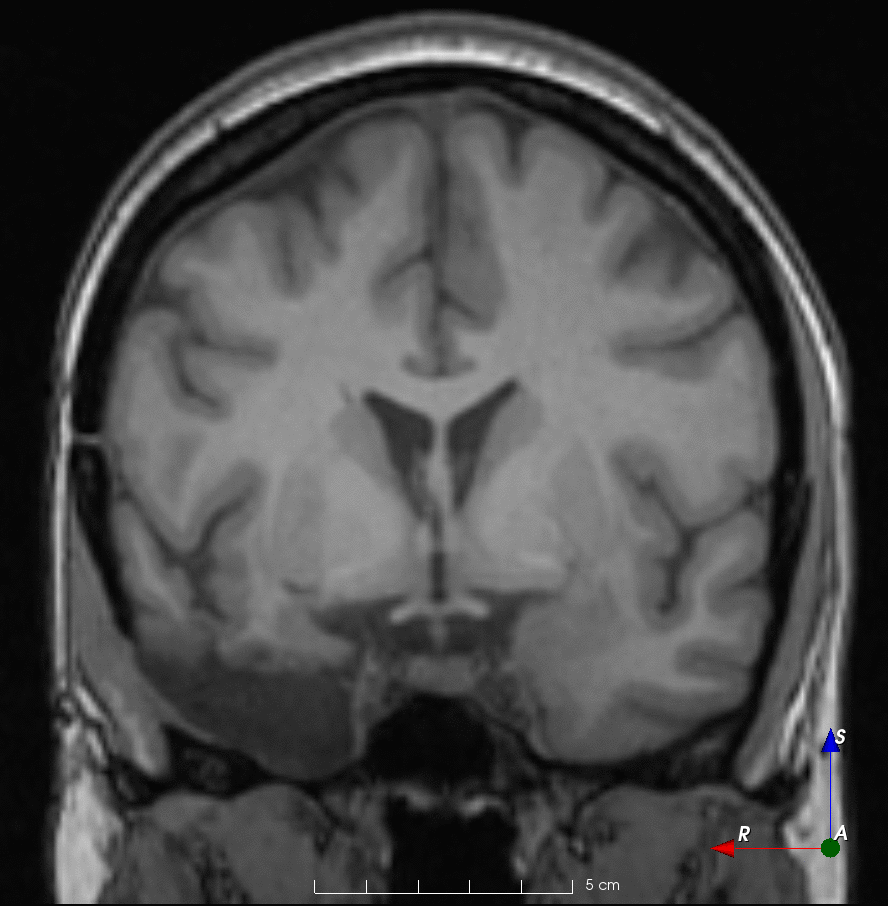 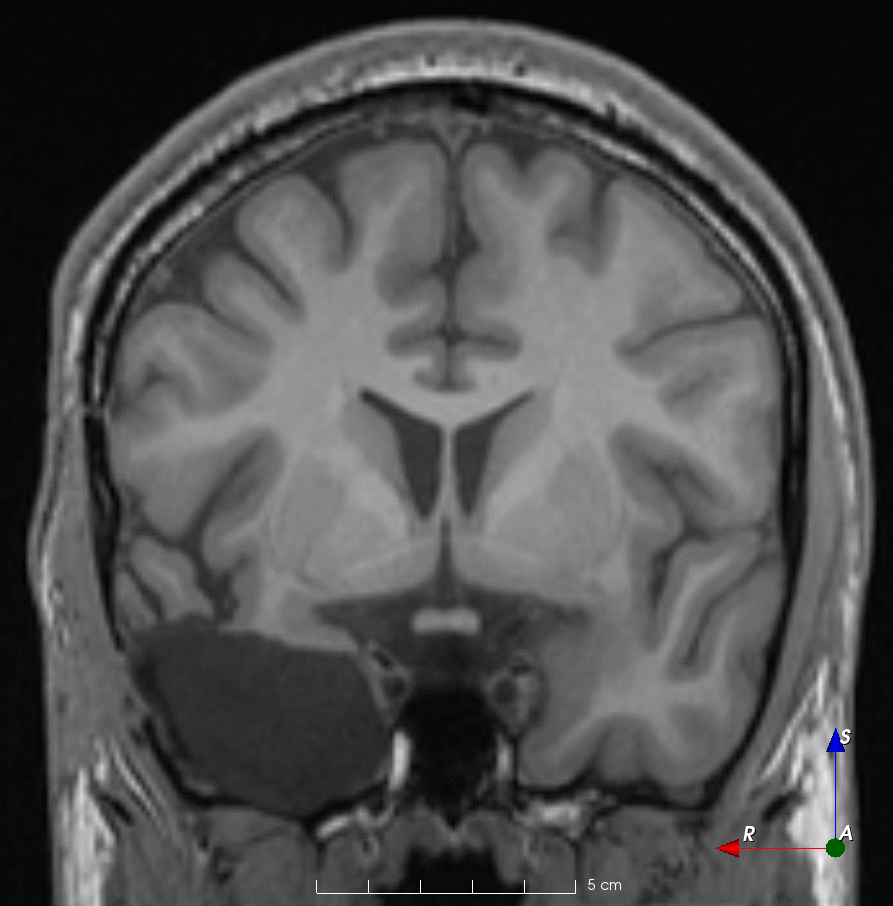 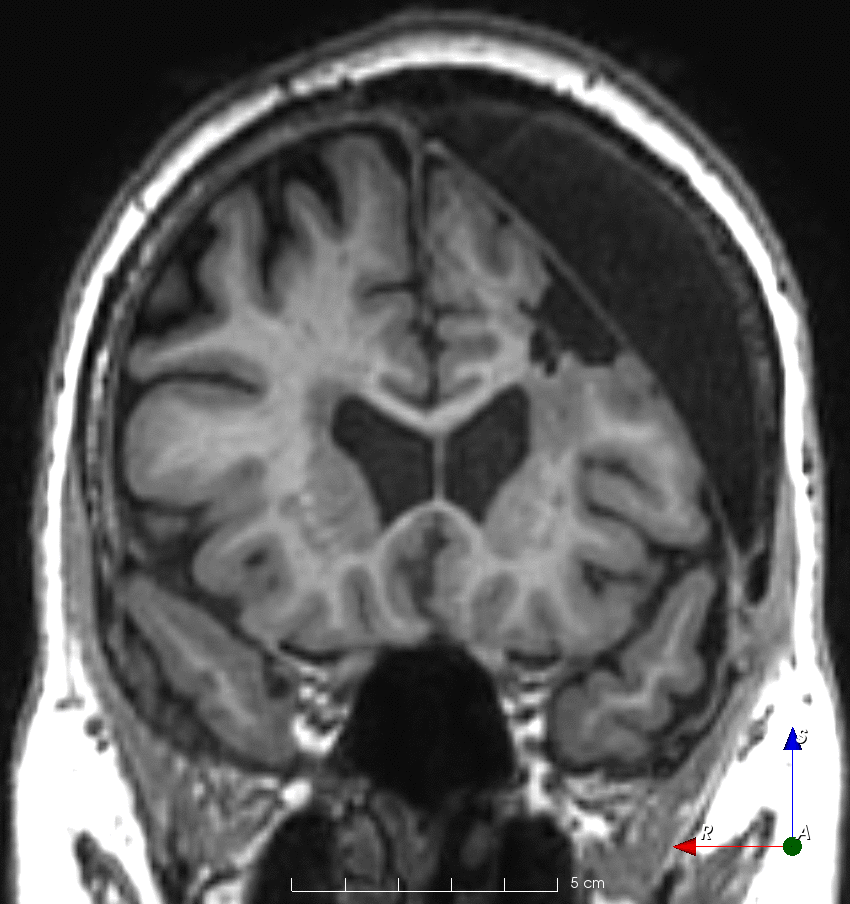 Worst > 0
DSC 0.09
(4.5th percentile)
Median
DSC 0.82
Best
DSC 0.94
‹#›
[Speaker Notes: Worst 1168
Median 0481
Best 0495]
Label
Prediction
Results - qualitative (failures)
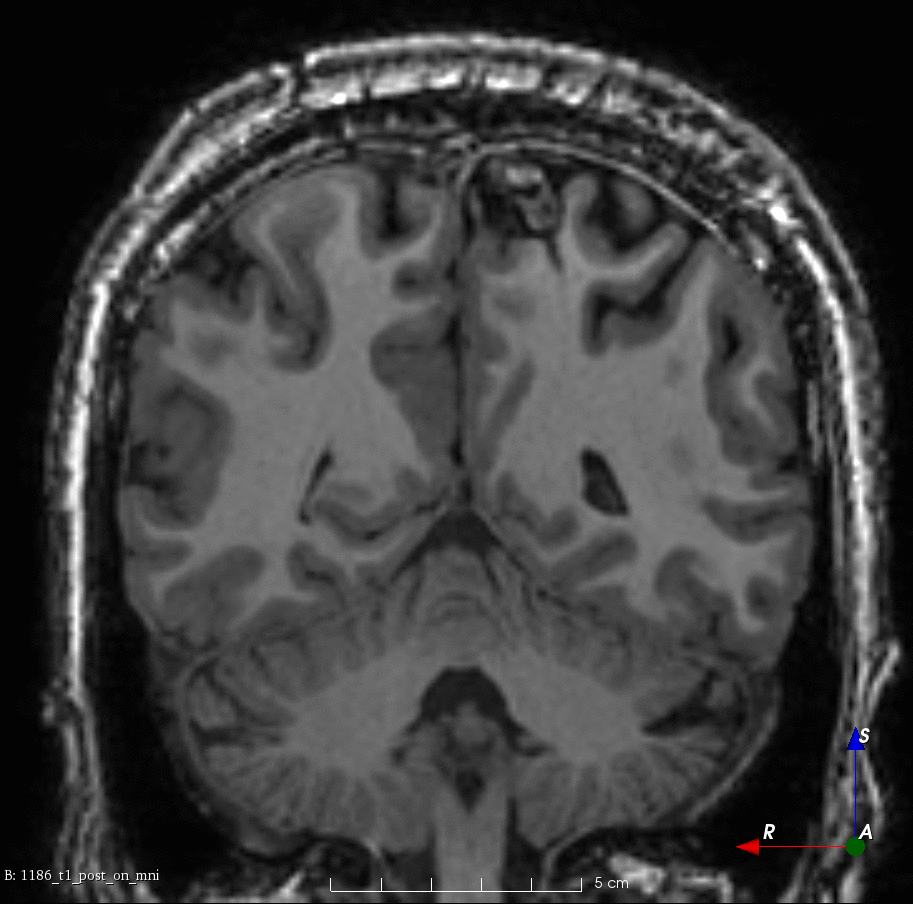 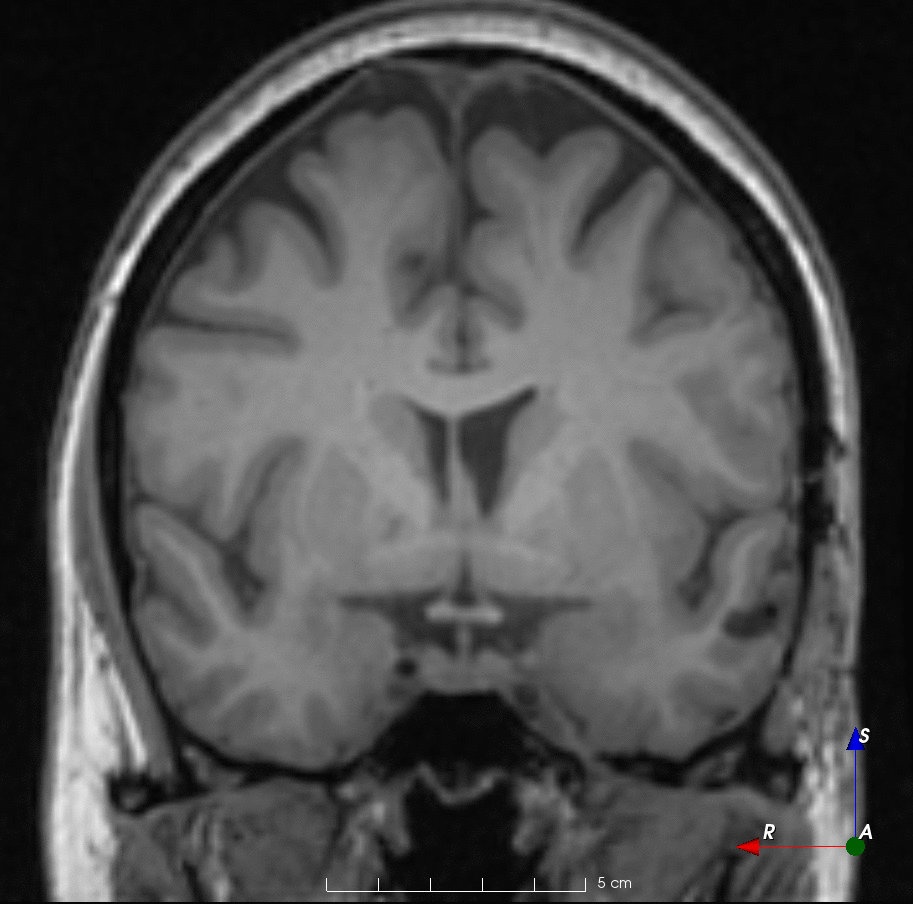 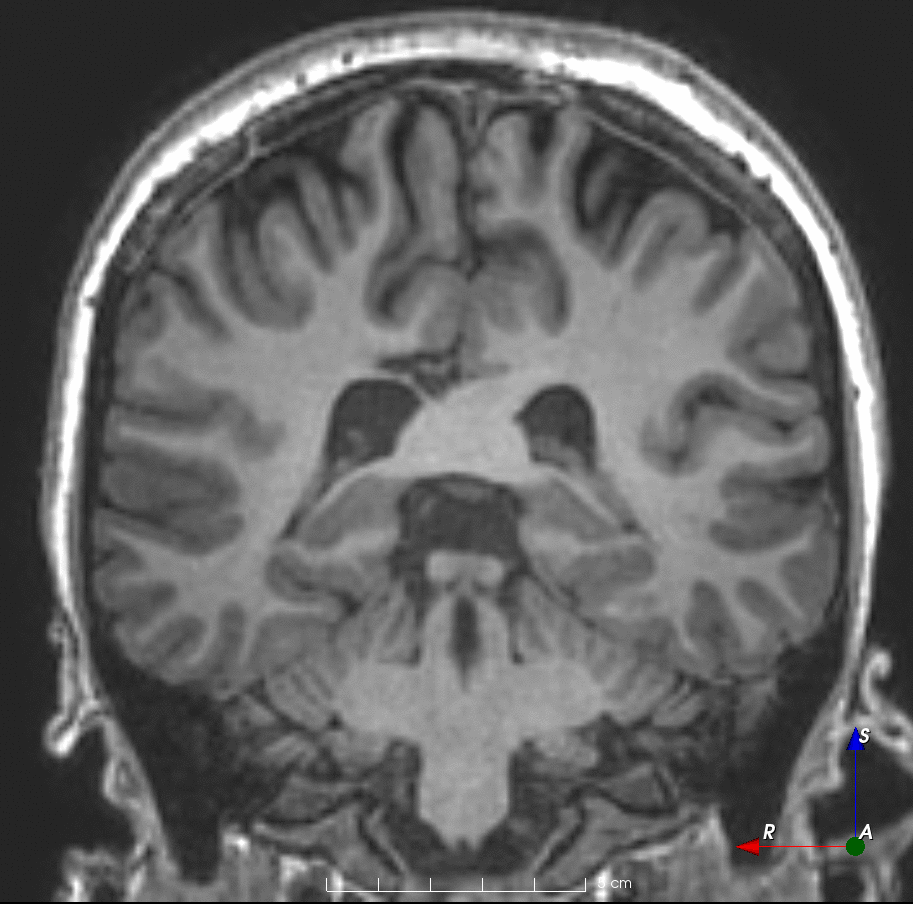 ‹#›
[Speaker Notes: 1186
0880
1044]
Conclusions
Using more data is beneficial
Manual labels not needed if
Self-supervision on similar domain
Large dataset
‹#›
Limitations
No ground truth
Raters are not neuroradiologists
Only tested on a single centre dataset (EPISURG)
Brain shift not modelled
‹#›
Future work and research plan
Conference paper (MICCAI)
Inter-rater variability
Journal paper + dataset on UCL Research Data Repository
Better modelling
Registration
Validation
Deployment
Reproducibility
Video
‹#›
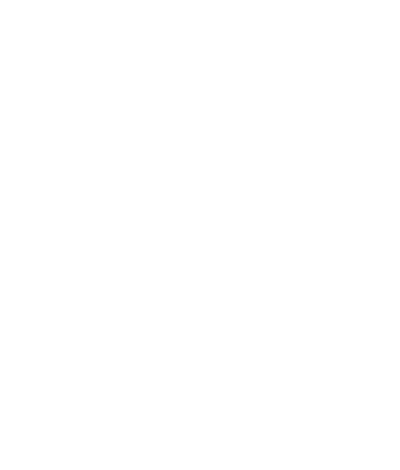 Thank you!
Deep learning for video-telemetry
and MRI processing in epilepsy
Fernando Pérez-García, Rachel Sparks, John Duncan, Sébastien Ourselin
EPSRC Centre for Doctoral Training in Intelligent, Integrated Imaging In Healthcare (i4health)
MPhil upgrade day
19 February 2020
@fepegar
@fepegar_
DOI: 10.5522/04/11828637
fernando.perezgarcia.17@ucl.ac.uk
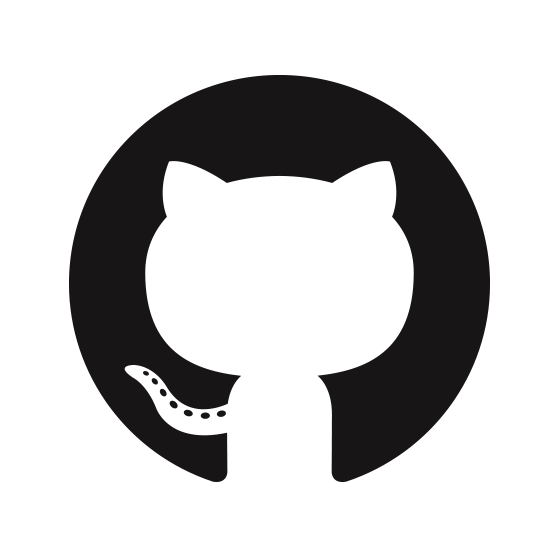 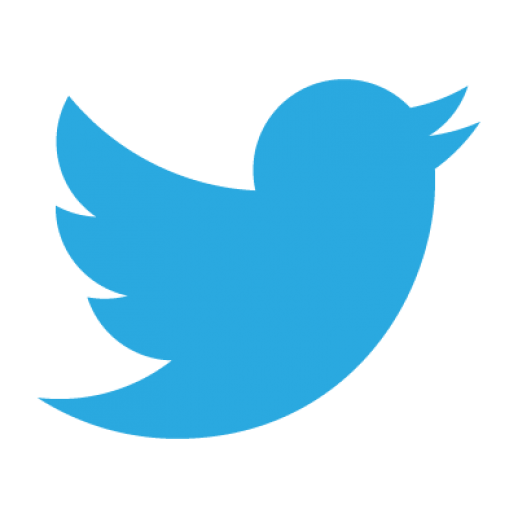 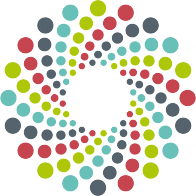 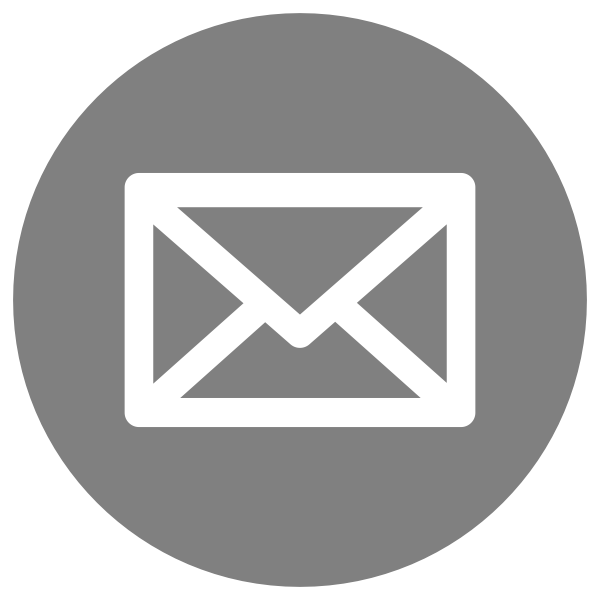 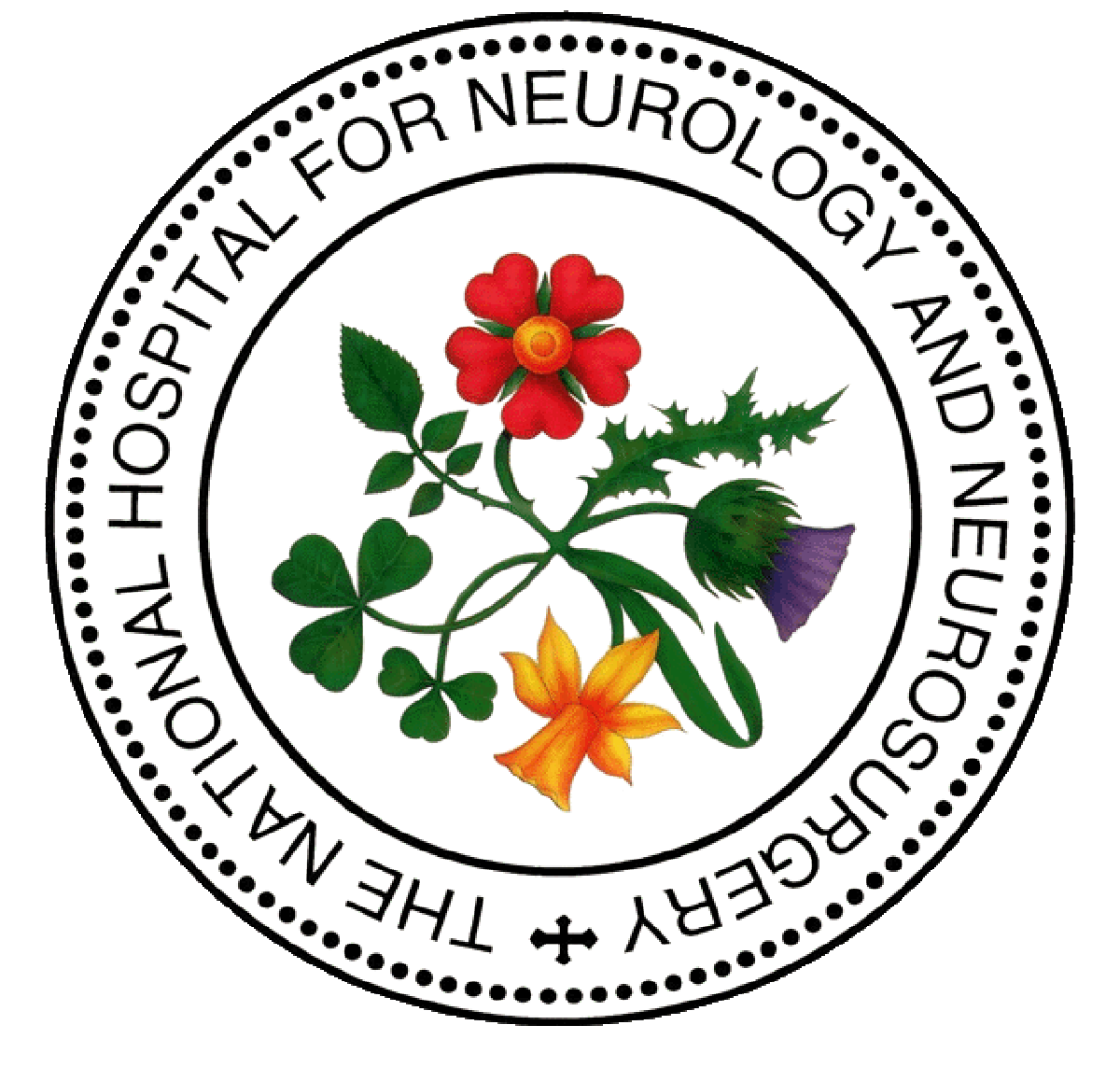 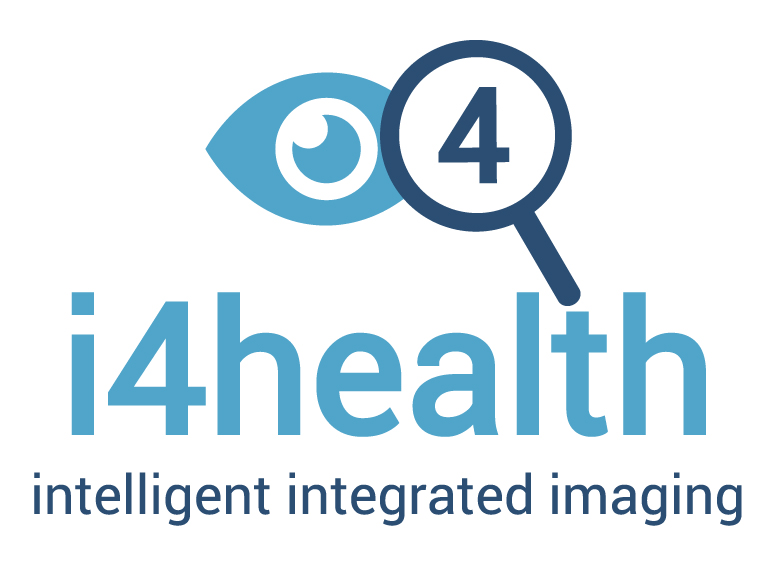 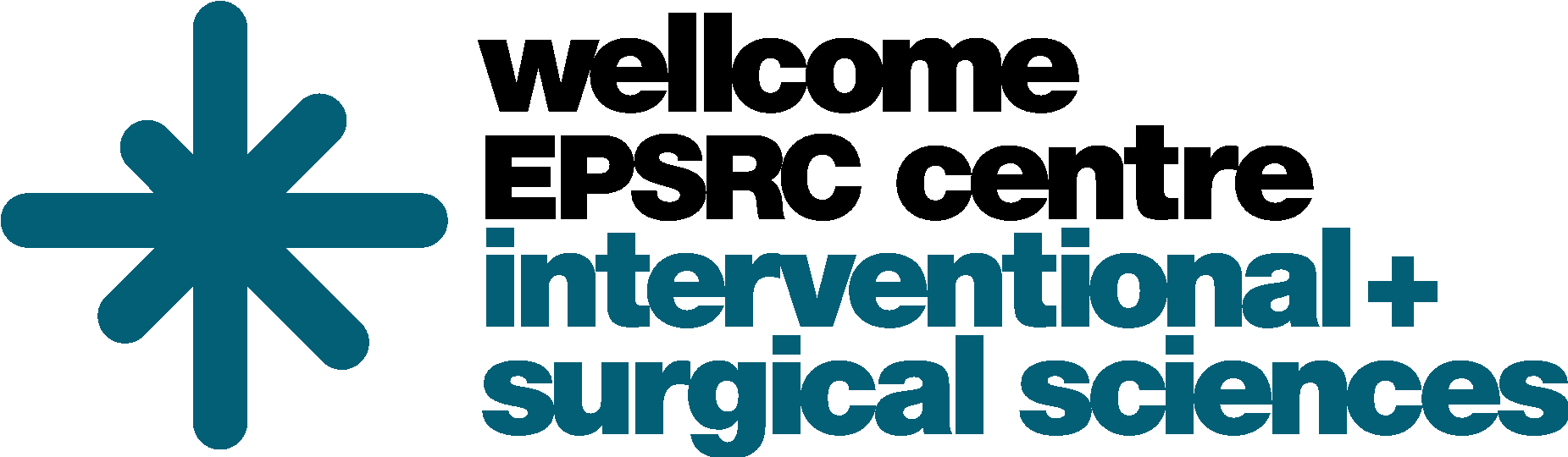 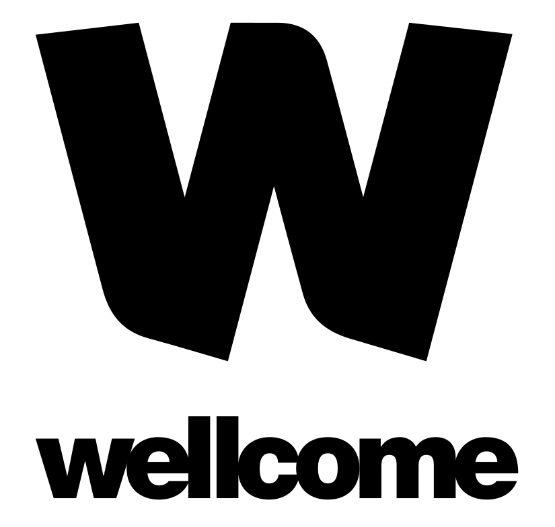 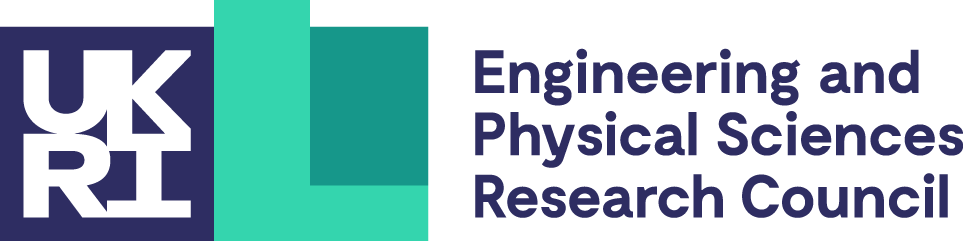